Dilemma's Slavernijexcuses
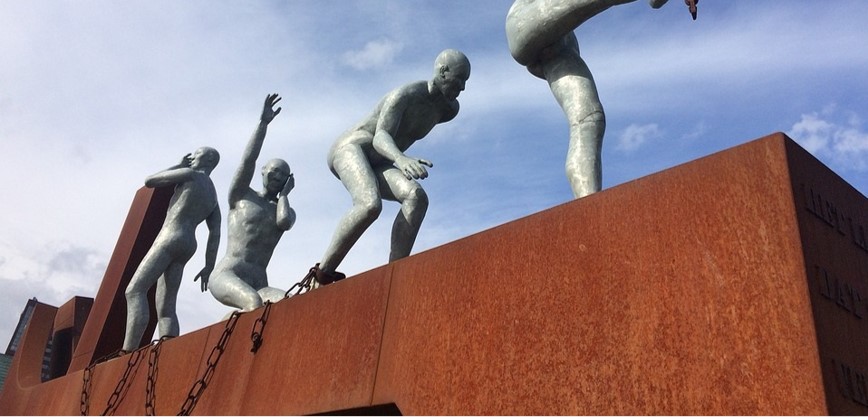 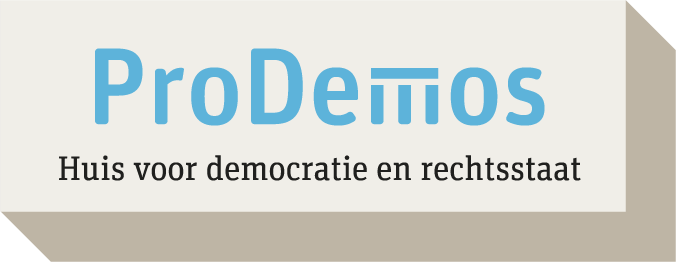 Dilemma's Slavernijexcuses
[Speaker Notes: https://pixabay.com/photos/rotterdam-slavery-memorial-port-2168554/]
Dilemma's Slavernijexcuses
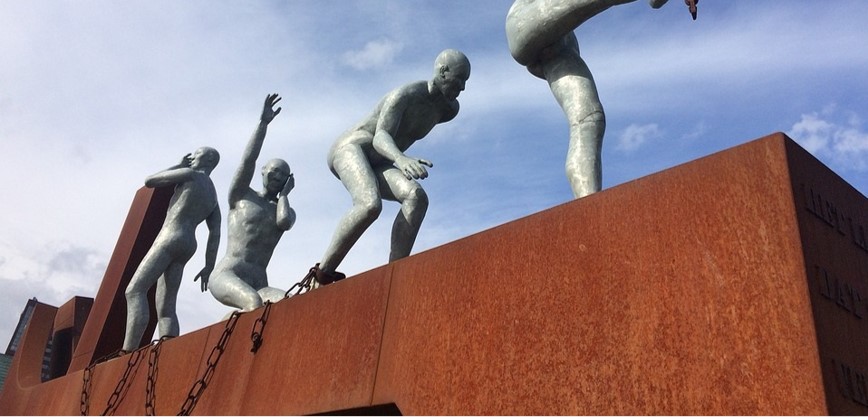 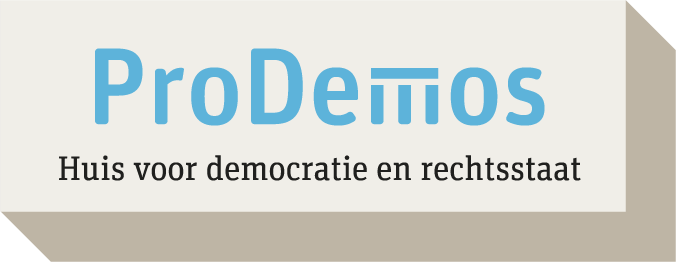 ‘Gesprek op voeten’ over slavernijexcuses
[Speaker Notes: https://pixabay.com/photos/rotterdam-slavery-memorial-port-2168554/]
‘Gesprek op voeten’ over slavernijexcuses
Wat gaan we doen?
Schuif alle tafels en stoelen aan de kant, iedereen gaat in een cirkel staan.
 We doen een check-in. Hoe voel jij je?
 Daarna zie je een stelling op het bord. Wat vind jij?
 Eens met iemand? Ga dan achter diegene staan.
 Oneens met iemand? Ga dan ergens anders in de ruimte staan.
Stellingen Gesprek op voeten
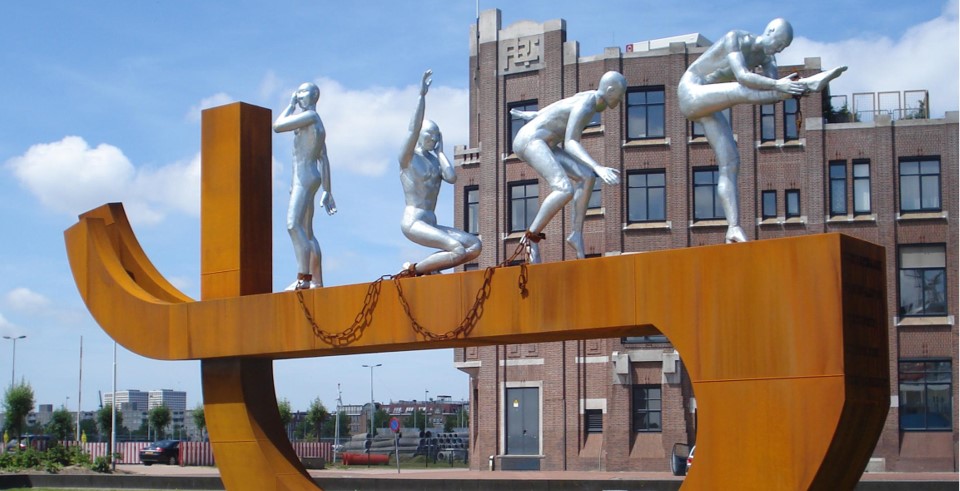 1. Moet er een nationaal slavernijmuseum komen?
[Speaker Notes: Door Wikifrits - Eigen werk, CC BY-SA 3.0, https://commons.wikimedia.org/w/index.php?curid=28416731]
Stellingen Gesprek op voeten
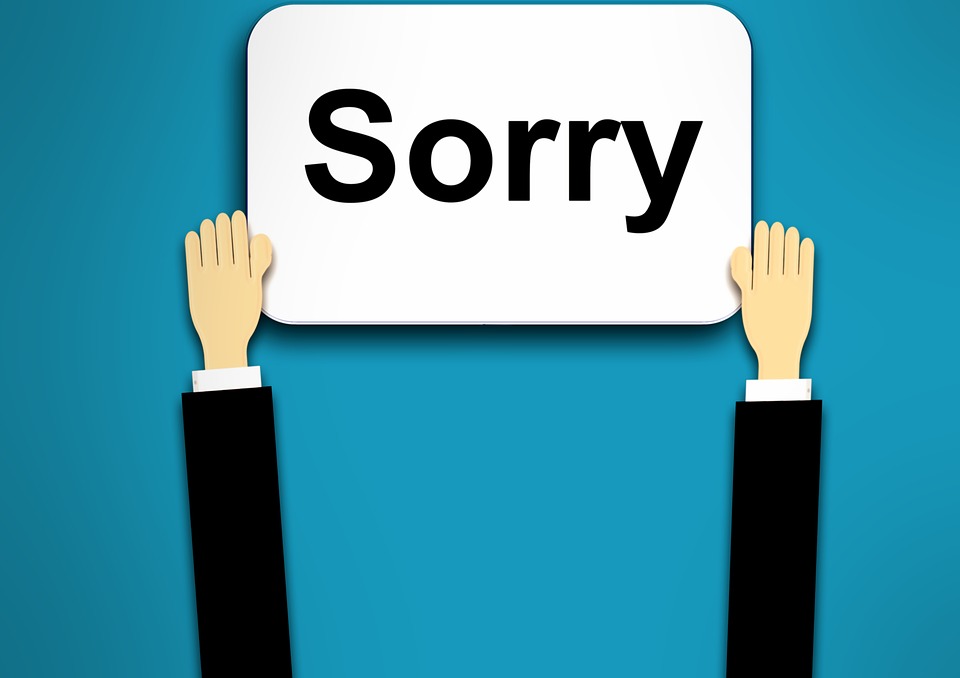 2. Is excuses maken voor de slavernij genoeg?
[Speaker Notes: https://pixabay.com/photos/money-cash-bills-currency-496229/]
Stellingen Gesprek op voeten
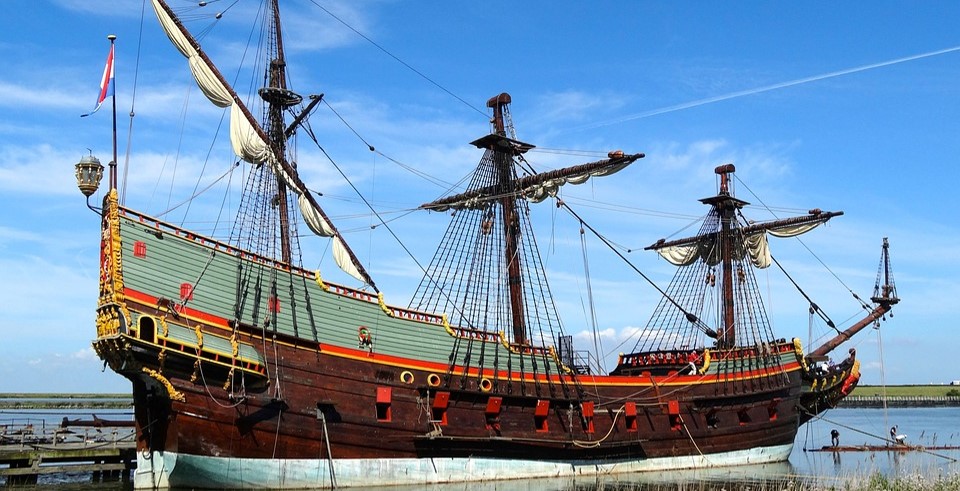 3. Mag je in schoolboeken gewoon van de ‘Gouden Eeuw’ blijven spreken?
[Speaker Notes: https://pixabay.com/photos/batavia-lelystad-replica-dutch-855475/]
Stellingen Gesprek op voeten
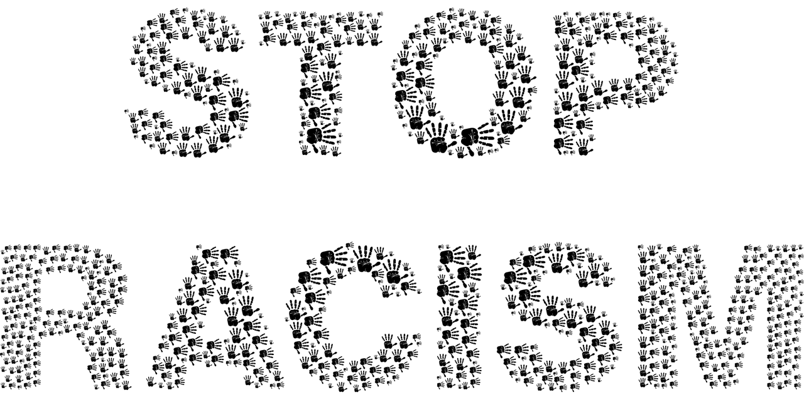 4. Moet je slavernij en racisme samen behandelen op school?
[Speaker Notes: https://pixabay.com/vectors/racism-race-ethnicity-human-people-2099030/]
Dilemma's Slavernijexcuses
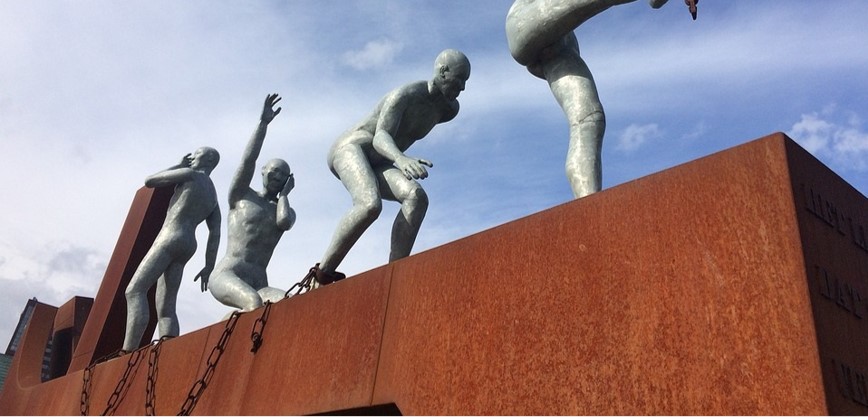 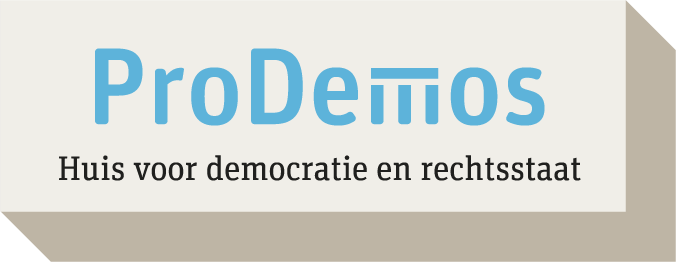 Voor/tegen-debat over slavernij en excuses
[Speaker Notes: https://pixabay.com/photos/rotterdam-slavery-memorial-port-2168554/]
Debat slavernijexcuses
Wat gaan we doen?
De klas wordt in tweeën verdeeld: Team Eens en Team Oneens
 Kijk naar de stelling op het bord.
 Scan de QR-code op het bord die past bij jouw team en lees het artikel. Bereid jullie standpunt voor met behulp van de bron. (Hiervoor hebben jullie 5 minuten.)
 Eerder klaar? Kijk online of je meer bronnen kunt vinden.
Stellingen debat slavernijexcuses
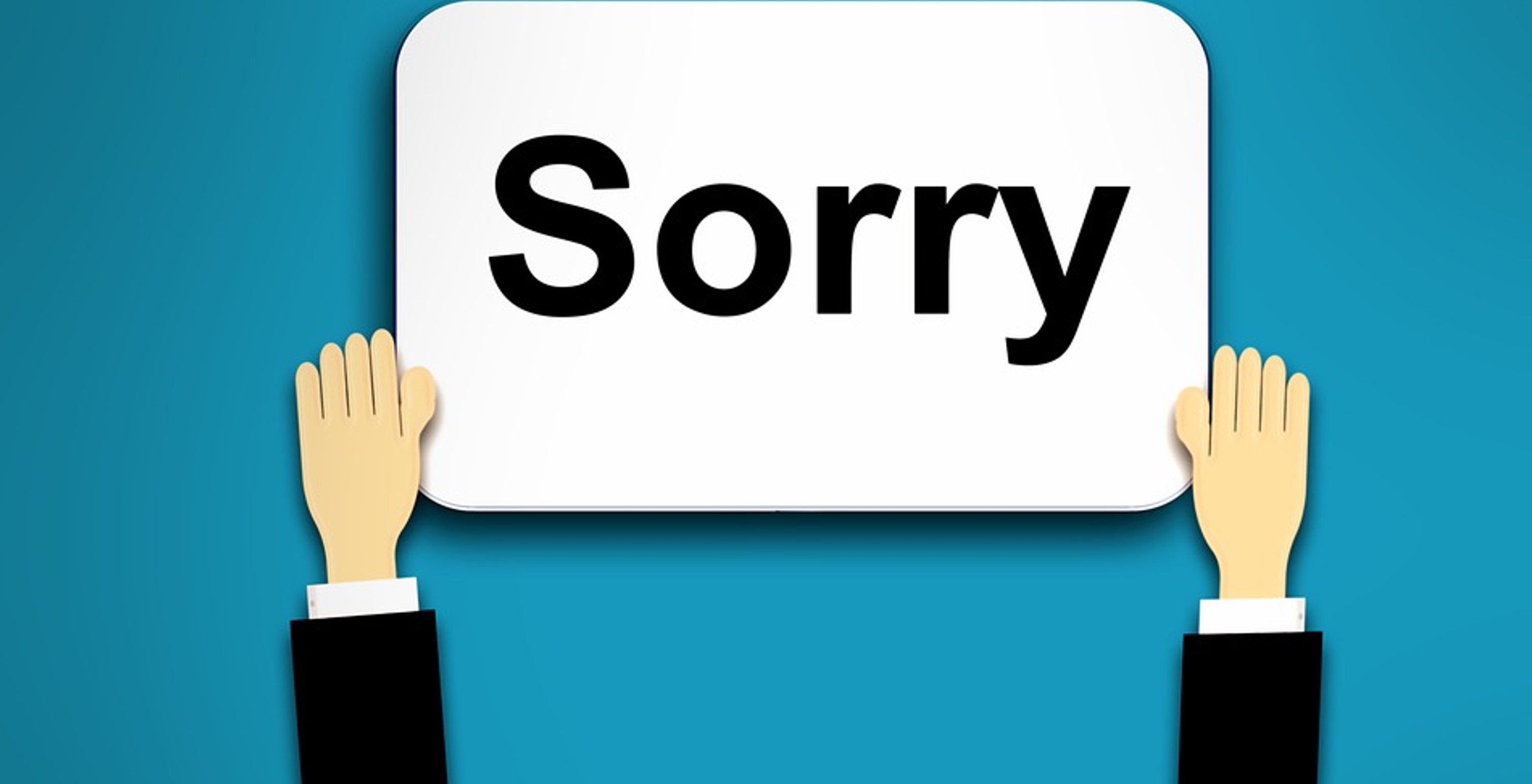 1. De overheid kan alleen excuses aanbieden als de meerderheid van de bevolking daar achter staat.
[Speaker Notes: https://pixabay.com/illustrations/sorry-background-regret-to-hurt-1186962/]
Stellingen debat slavernijexcuses
Team Eens
Team Oneens
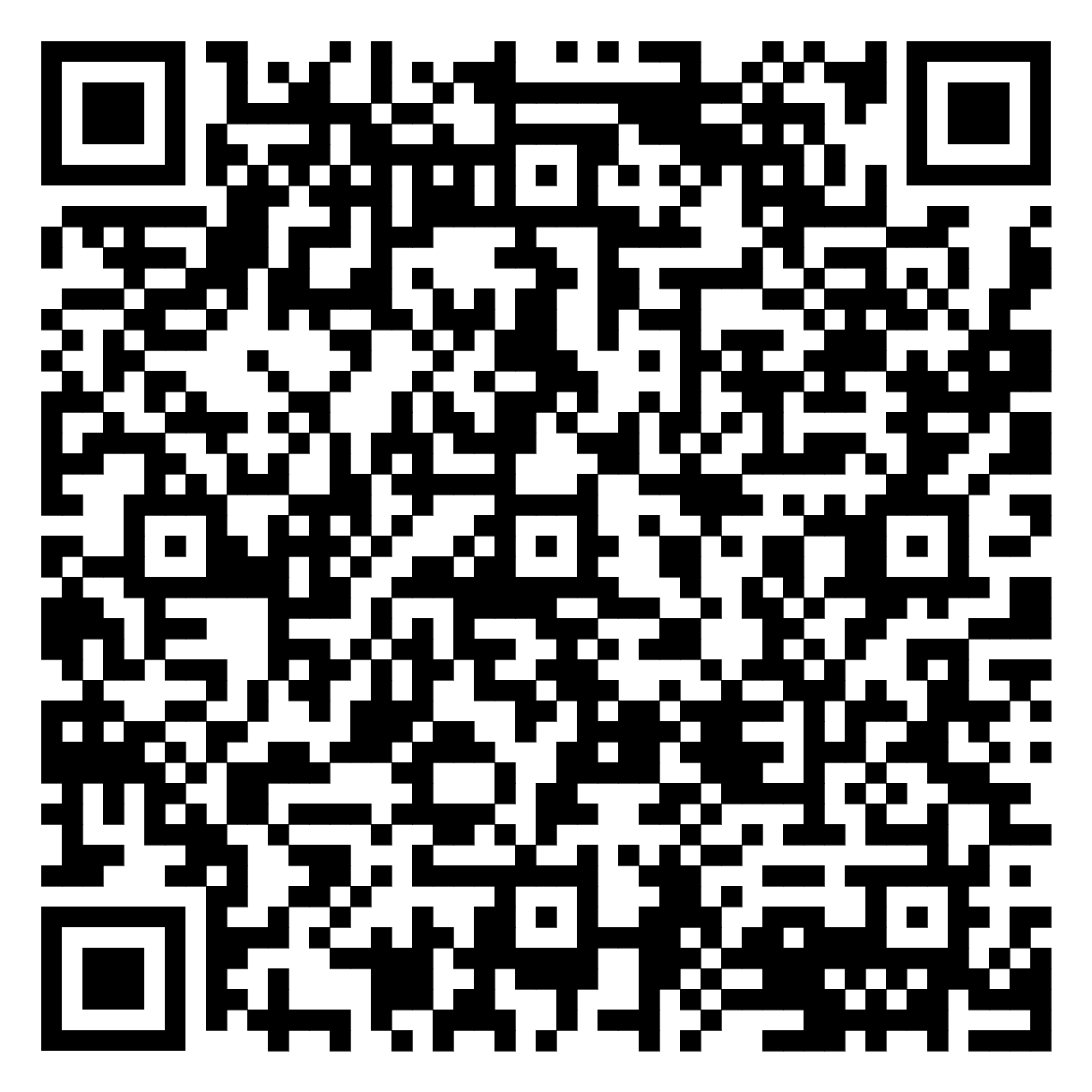 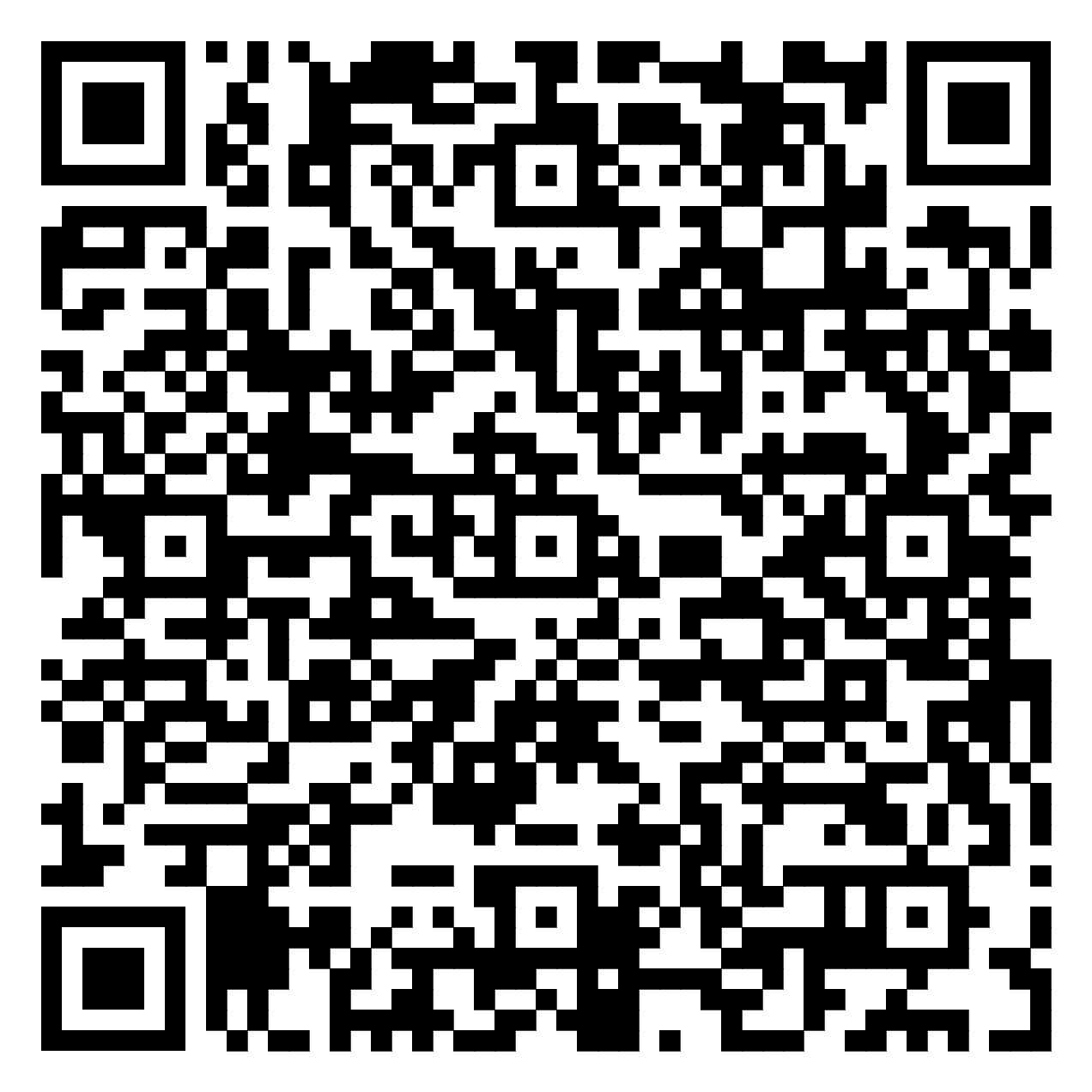 https://ap.lc/9gUIA
https://ap.lc/Y7uFh
1. De overheid kan alleen excuses aanbieden als de meerderheid van de bevolking daar achter staat.
[Speaker Notes: https://pixabay.com/illustrations/sorry-background-regret-to-hurt-1186962/]
Stellingen debat slavernijexcuses
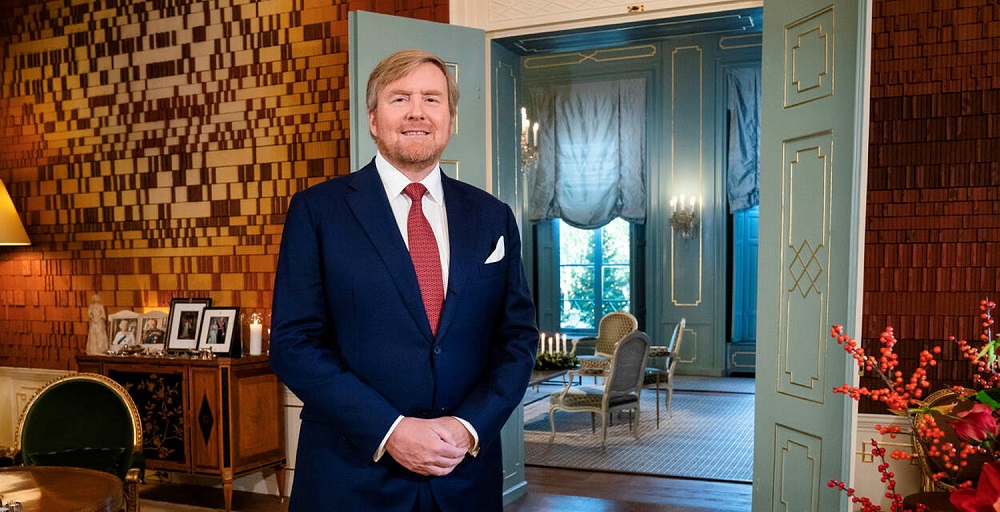 2. De Koning moet excuses aanbieden voor het Nederlandse slavernijverleden.
[Speaker Notes: https://www.koninklijkhuis.nl/foto-en-video/portretfotos/koning-willem-alexander]
Stellingen debat slavernijexcuses
Team Eens
Team Oneens
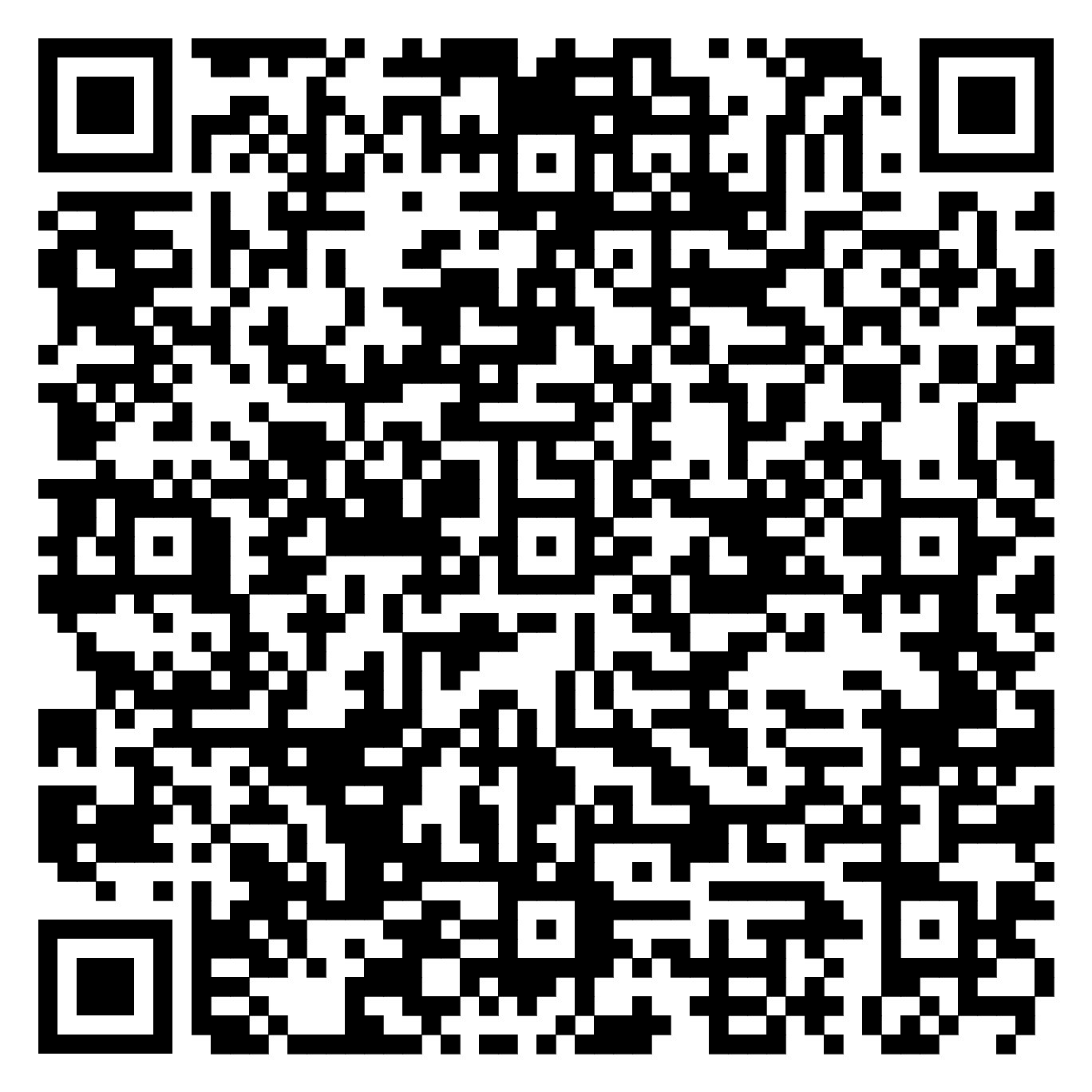 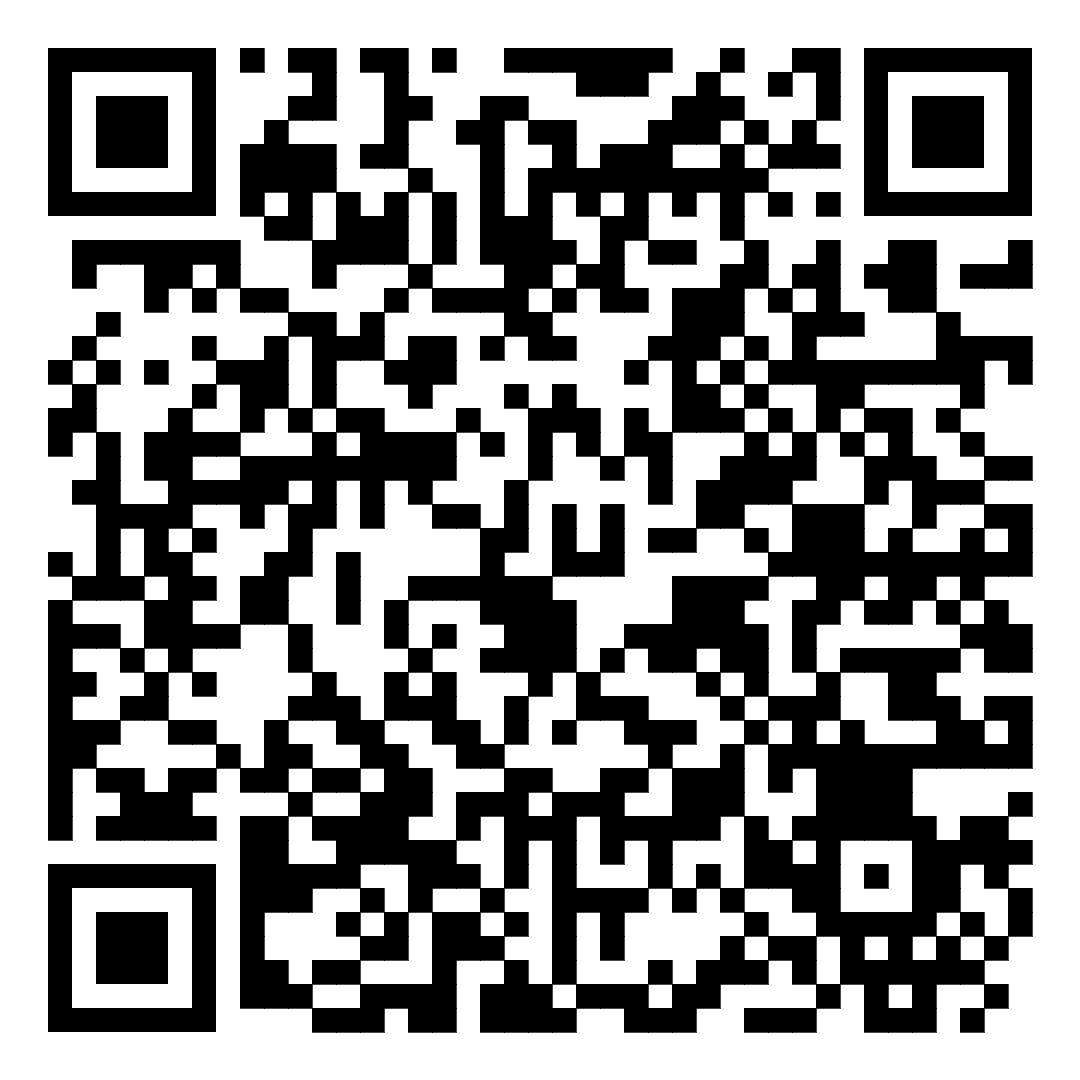 https://ap.lc/3qlvN
https://ap.lc/2PmLG
2. De Koning moet excuses aanbieden voor het Nederlandse slavernijverleden.
[Speaker Notes: https://www.koninklijkhuis.nl/foto-en-video/portretfotos/koning-willem-alexander]
Stellingen debat slavernijexcuses
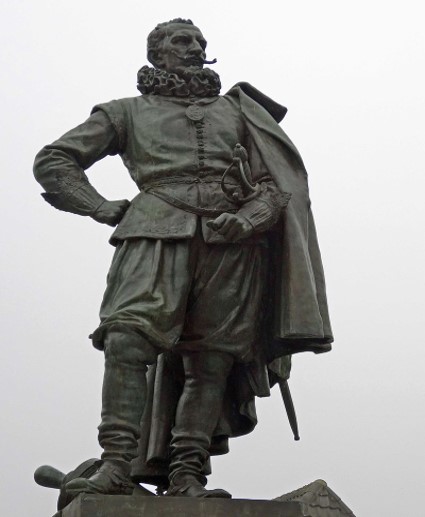 3. Standbeelden van personen die betrokken zijn geweest bij slavernij moeten verwijderd worden.
[Speaker Notes: By Gouwenaar - Own work, CC0, https://commons.wikimedia.org/w/index.php?curid=22376676]
Stellingen debat slavernijexcuses
Team Oneens
Team Eens
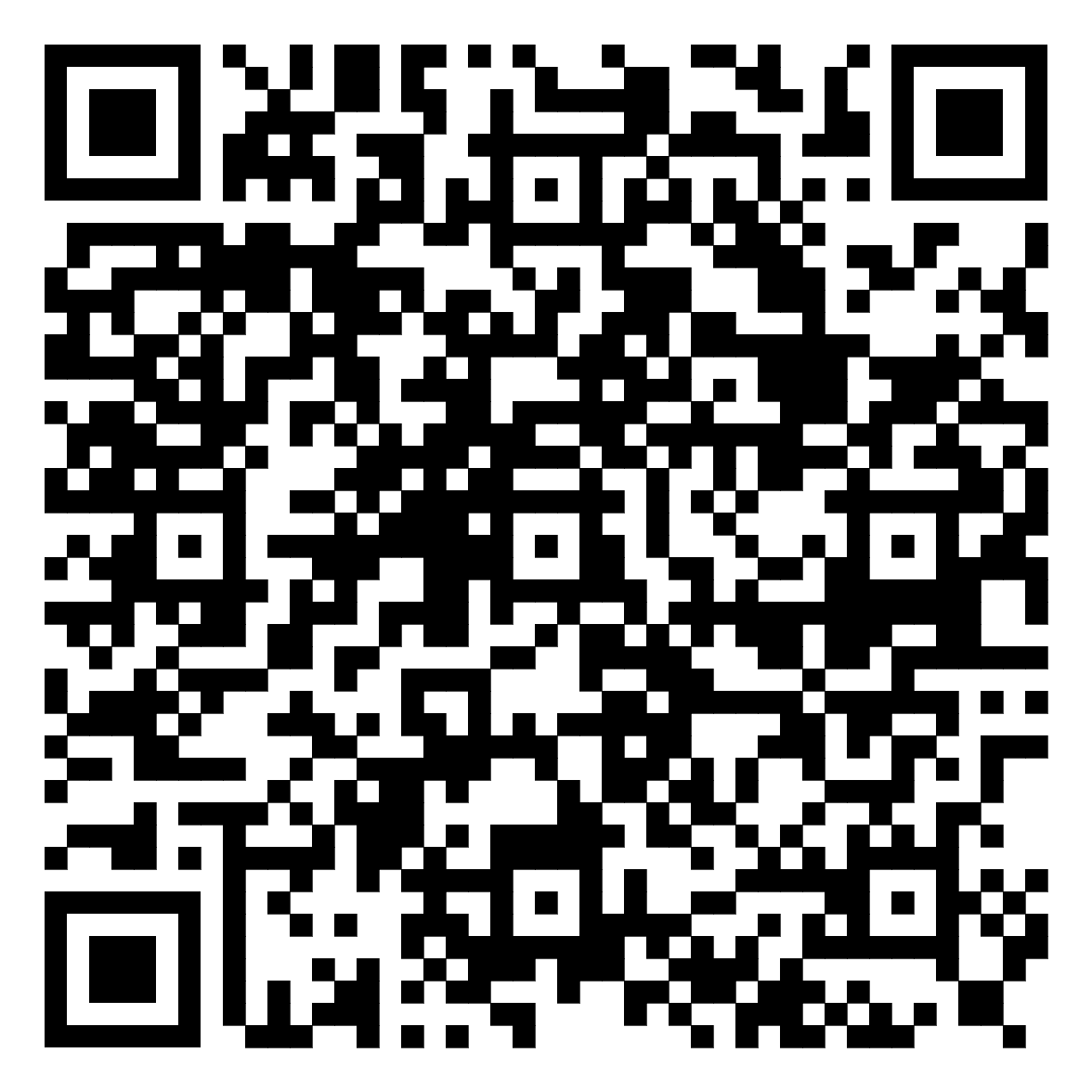 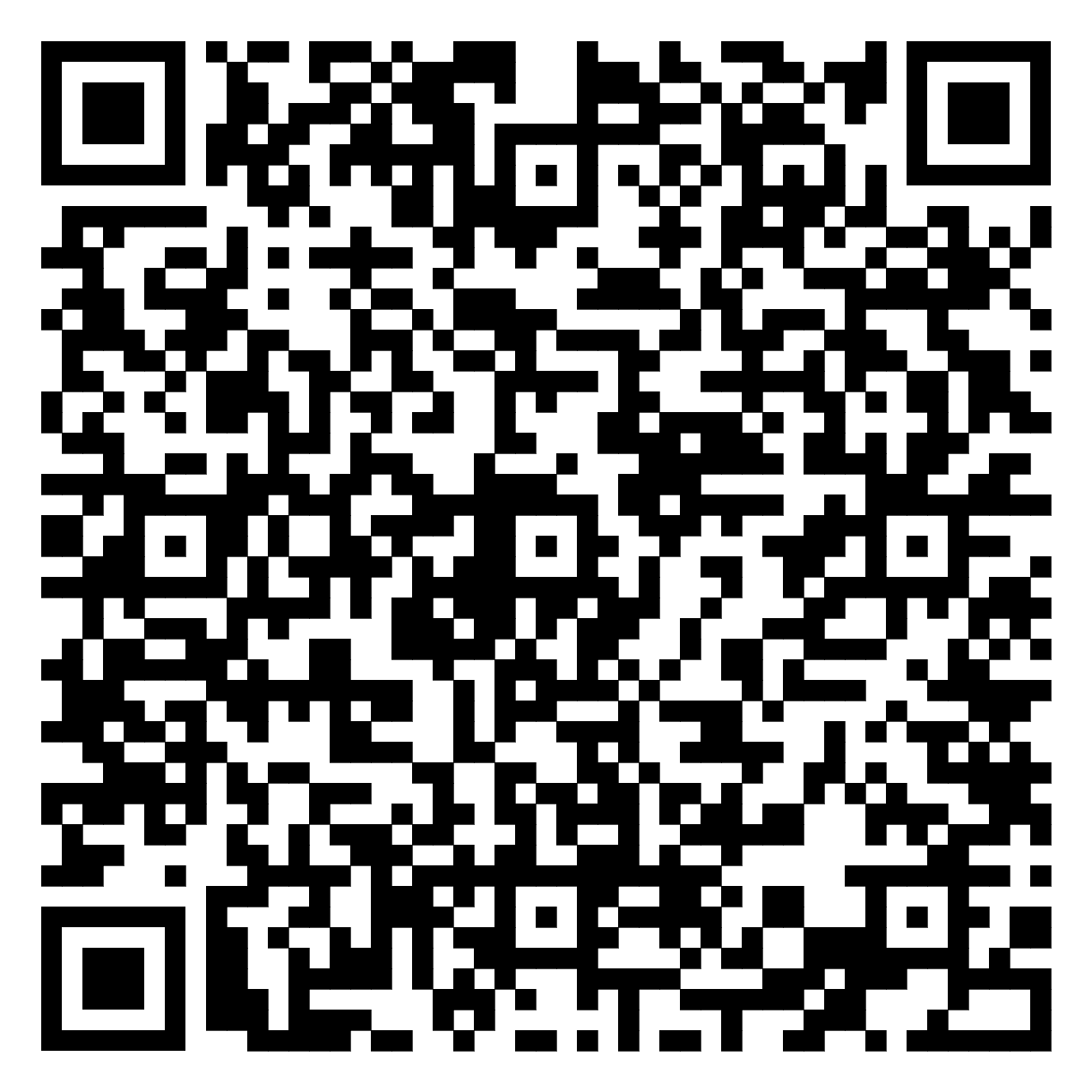 https://ap.lc/zcfFk
https://ap.lc/Q7dpA
3. Standbeelden van personen die betrokken zijn geweest bij slavernij moeten verwijderd worden.
Stellingen debat slavernijexcuses
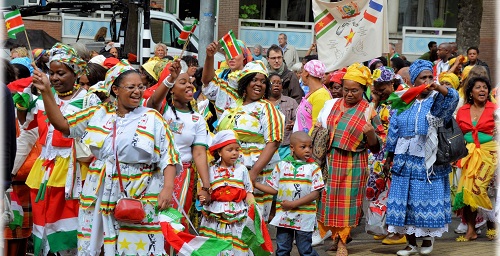 4. Keti Koti moet een nationale feestdag worden.
[Speaker Notes: Afbeelding van <a href="https://pixabay.com/nl/users/publicdomainpictures-14/?utm_source=link-attribution&amp;utm_medium=referral&amp;utm_campaign=image&amp;utm_content=214509">PublicDomainPictures</a> via <a href="https://pixabay.com/nl//?utm_source=link-attribution&amp;utm_medium=referral&amp;utm_campaign=image&amp;utm_content=214509">Pixabay</a>]
Stellingen debat slavernijexcuses
Team Eens
Team Oneens
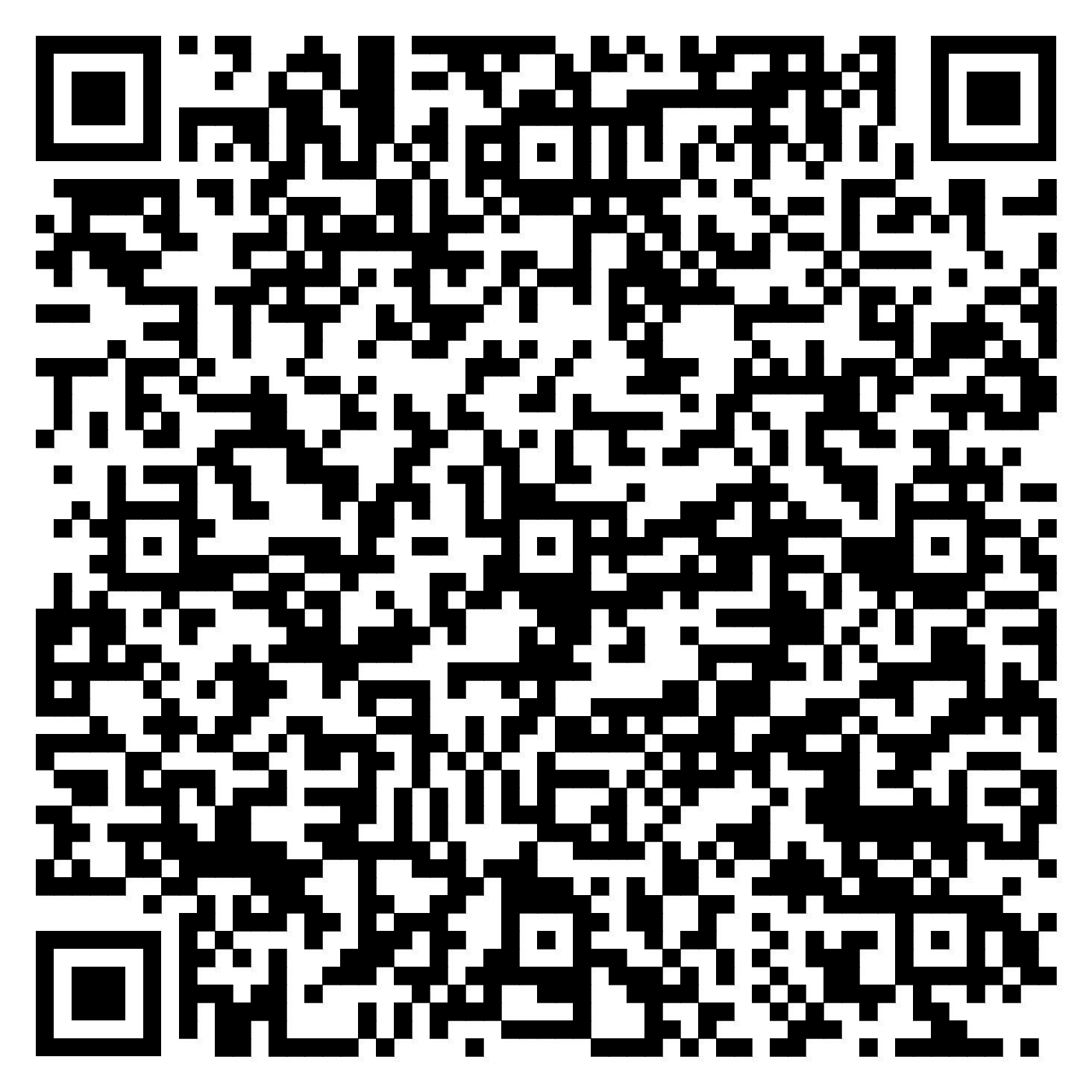 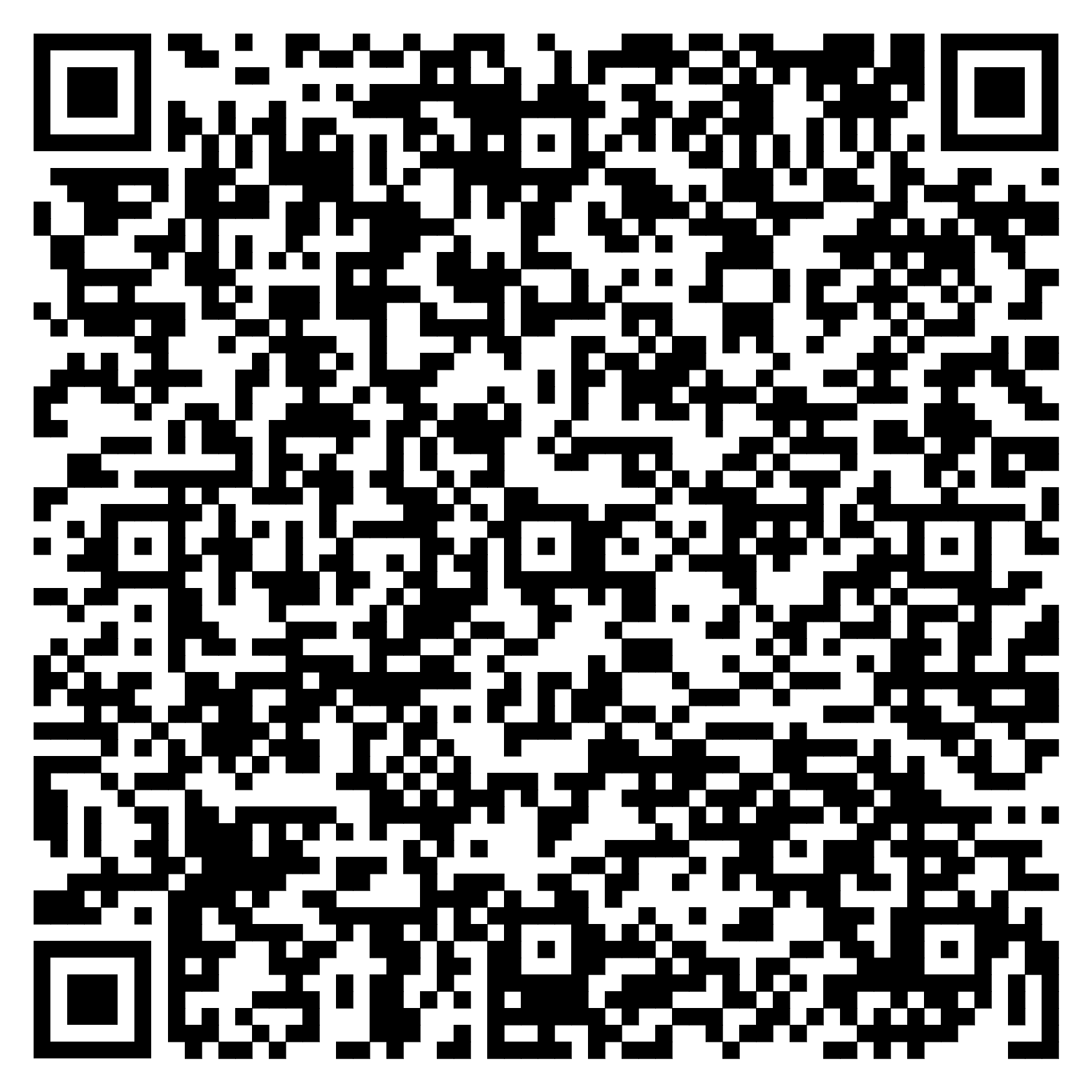 https://ap.lc/gydz6
https://ap.lc/wpoW1
4. Keti Koti moet een nationale feestdag worden.
[Speaker Notes: Afbeelding van <a href="https://pixabay.com/nl/users/publicdomainpictures-14/?utm_source=link-attribution&amp;utm_medium=referral&amp;utm_campaign=image&amp;utm_content=214509">PublicDomainPictures</a> via <a href="https://pixabay.com/nl//?utm_source=link-attribution&amp;utm_medium=referral&amp;utm_campaign=image&amp;utm_content=214509">Pixabay</a>]
Stellingen debat slavernijexcuses
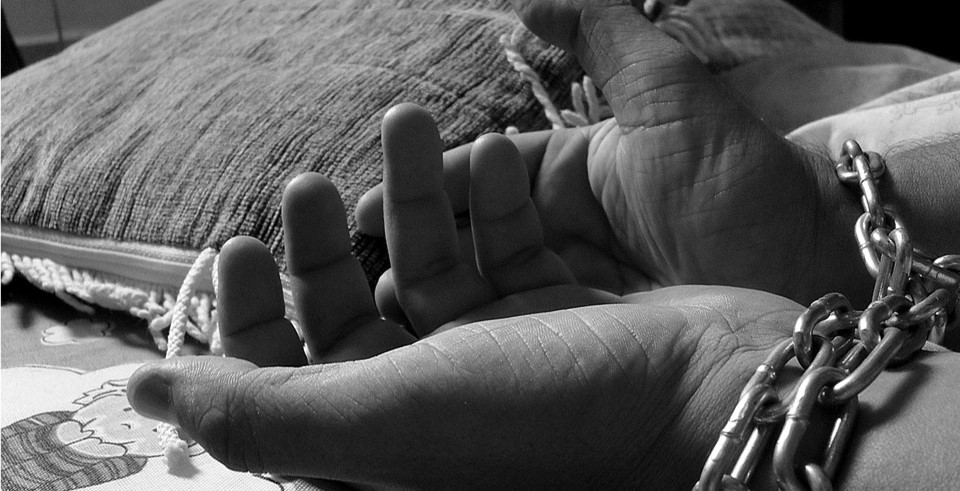 5. Excuses voor slavernij zijn zinloos zolang er nog steeds slavernij en mensenhandel zijn.
[Speaker Notes: https://pixabay.com/photos/prison-prisoner-slavery-162885/]
Stellingen debat slavernijexcuses
Team Eens
Team Oneens
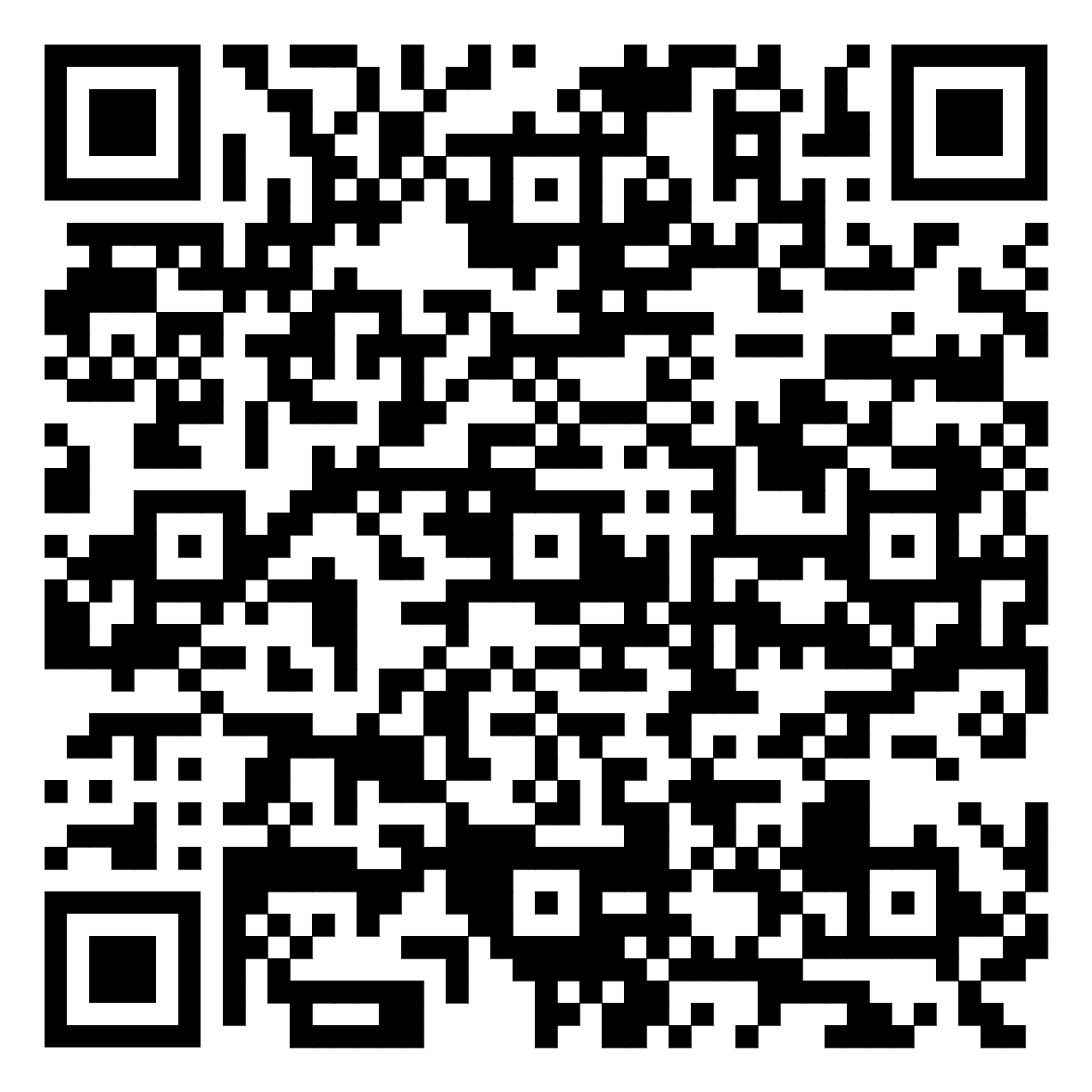 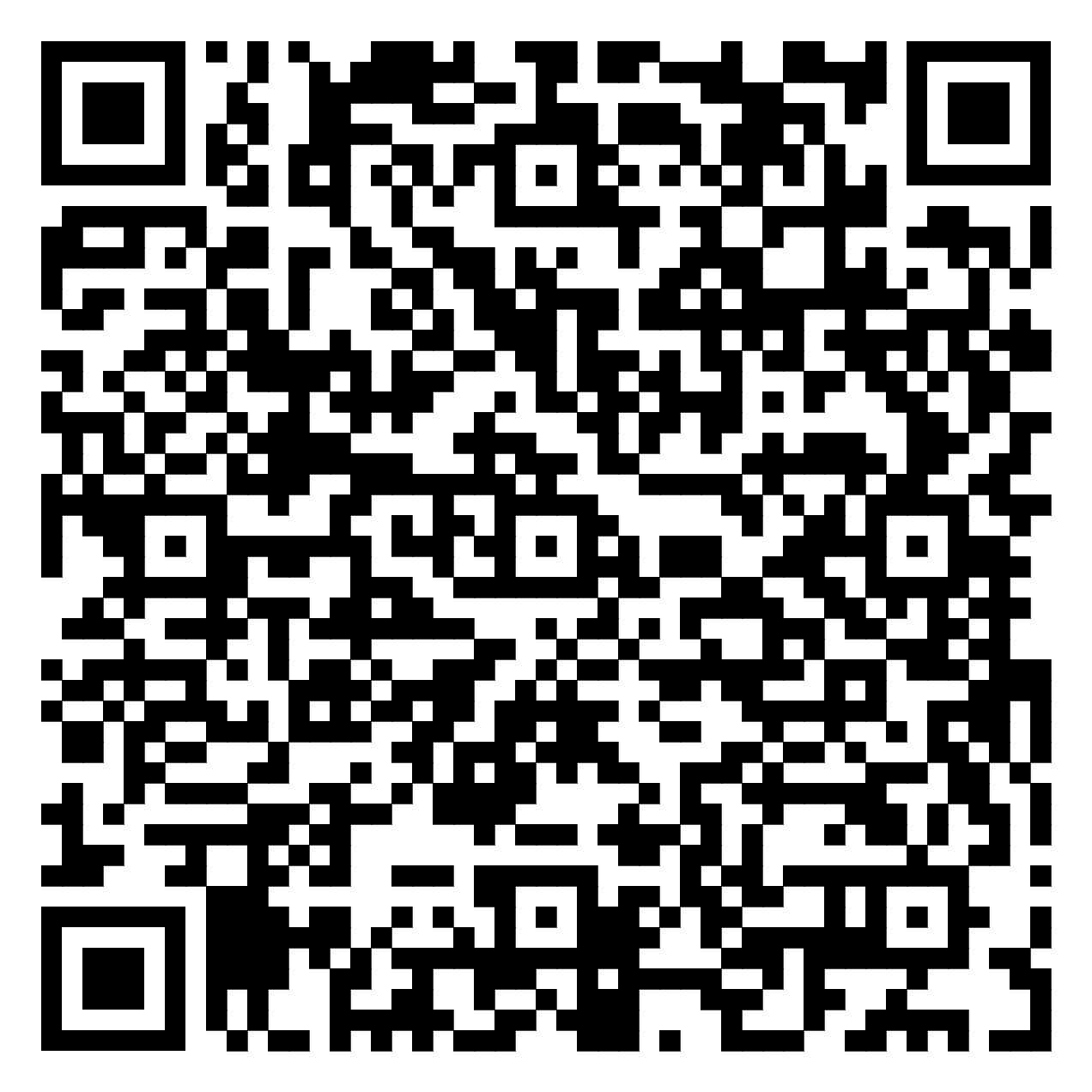 https://ap.lc/qc2hg
https://ap.lc/Y7uFh
5. Excuses voor slavernij zijn zinloos zolang er nog steeds slavernij en mensenhandel zijn.
[Speaker Notes: https://pixabay.com/photos/prison-prisoner-slavery-162885/]
Lesmateriaal.prodemos.nl